Eide kommune
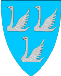 Kommunereformen



Fellesmøte Styringsgruppen og Referansegruppen 

5.2.2015
v/ordfører Ove Silseth og rådmann Ole Bjørn Moen
1
Stortingets oppdrag til kommunene.
Stortinget har gitt tilslutning til å gjennomføre en kommunereform. Målet er større, mer robuste kommuner med økt makt og myndighet. Dette er nødvendig for å møte morgendagens utfordringer og stadig økte forventninger fra innbyggerne.
Kommunal og forvaltningskomiteen la 12.juni 2014 frem sin innstilling om kommuneproposisjonen. Her presenterte regjeringen den helhetlige planen for kommunereformen.
Vedtatt av Stortinget 18.juni 2014.
Fylkesmannen sin rolle
Regjeringen ønsker at Fylkesmannen skal ha en sentral rolle i gjennomføringen av reformen, og ser det som ønskelig at FM samarbeider med KS regionalt om gjennomføringen.
Regjeringens mål for en ny kommunereform:
1) Gode og likeverdige tjenester til innbyggerneStørre kommuner med bedre kapasitet og kompetanse vil legge til rette for gode og likeverdige tjenester over hele landet. Større fagmiljø vil gi mer stabile arbeidsmiljø, bredde i kompetansen og en bredere tiltaksportefølje, særlig i små og spesialiserte tjenester.
2) Helhetlig og samordnet samfunnsutviklingKommunesektoren skal bli bedre i stand til å løse nasjonale utfordringer. Reformen skal bedre forutsetningene for en styrket og samordnet lokal og regional utvikling i alle deler av landet både når det gjelder arealbruk, samfunnssikkerhet- og beredskap, transport, næring, miljø og klima, og også den sosiale utviklingen i kommunen. Det er ønskelig at kommunegrensene i større grad tilpasses naturlige bo- og arbeidsmarkedsregioner
3) Bærekraftige og økonomisk robuste kommunerStørre kommuner vil ha større ressursgrunnlag og kan også ha en mer variert befolknings- og næringssammensetning. Det gjør kommunene mer robuste overfor uforutsette hendelser og utviklingstrekk. Bærekraftige og økonomisk robuste kommuner vil legge til rette for en mer effektiv ressursbruk innenfor begrensede økonomiske rammer.
4) Styrke lokaldemokratiet og gi større kommuner flere oppgaver.Større og mer robuste kommuner kan få flere oppgaver. Dette vil gi økt makt og myndighet til kommunene, og dermed økt lokalt selvstyre. Større kommuner vil også redusere behovet for interkommunale løsninger. Færre og større kommuner som gjennomfører en velferdspolitikk i henhold til nasjonale mål, vil redusere behovet for statlig detaljstyring. Kommunene vil slik få større frihet til å prioritere og tilpasse velferdstilbudet til innbyggernes behov.
Nasjonal fremdriftsplan
Fylkesstatistikk
Møre og Romsdal fylkeskommune legger fram hvert år en Fylkesstatistikk som gir et meget godt kunnskapsgrunnlag. Her finn du oversikt over viktige regionale utviklingstrekk og hva som kjennetegner Møre og Romsdal.
Fylkeskommunen sine oppgaver er å legge til rette for utvikling av samfunnet.  Målet er å gjøre fylket vårt mer attraktiv å bo i, arbeide, drive næringsvirksomhet i, flytte til, studere i, feriere i. forske i osv.
Fylkesstatistikken blir et viktig dokument i kommunereformen.  Oversikt over bo- og arbeidsmarked, blir en viktig del av diskusjonen i ny kommuneinndeling.
Prosess i Eide kommune
Egen milepælsplan (aktivitetsplan)
Egen sak i dag.
Felles kommunestyremøte med ROR kommunene 23.2.2015.
Organisering i Eide slik:
Styringsgruppe – fatter vedtak
Prosjektgruppen – styrer prosjektene
Referansegruppen – Gjennomfører prosjektene/aktivitetene
Medvirkning
Informasjon til innbyggerne våre
Kommuneavis, facebook? Hjemmeside osv.
Ulike faser i prosessen
Fase 1:	Innsending av kommunale vedtak på organisering.
Fristen var 31.12.2014.  Vedtatt i Eide kommunestyre 11.12.2014.
Alle kommunene mottar kr 200 000,- i ekstra skjønnsmidler til egen prosess.
(Ålesund, Molde og Kristiansund får kr 500 000 – regionssenter)
Fase 2:	Utredningsfase
		1.januar 2015 – 1.7.2016.
		Underveisrapportering innen 1.7.2015 
		Status i Eide.  Hva har vi gjort? Hvor står vi?

		§ 10 – Inndelingsloven
Innbyggerhøring 
(kommunestyret i Eide må bestemme hvordan innbyggerne skal høres)

1.7.2016 – Eide kommunestyre må gjøre vedtak om ny 				kommuneinndeling.
Fase 3:	Vedtaksfase – Gjennomføringsfase
1.7.2016-31.12.2019

	Gjennomføre vedtaket om ny kommuneinndeling.

Eks. Prosessen i Kristiansund – Frei.  (ny kommune fra 1.1.2008).
	Dette er en krevende prosess med mye arbeid!
Høst 2015:		Kommunestyrevalg.
Høst 2017:		Stortingsvalg.
Høst 2019:		Kommunestyrevalg.(nykommunen)

Kommunesammenslåingene skal senest iverksettes fra 1.januar 2020.
Andre føringer
Det arbeides med nytt inntektssystem for kommunenorge.
Ekspertutvalget sin sluttrapport.
Rapport fra Telemarksforsking, bestilt av ROR.
Skriv til nabokommuner
Averøy, Gjemnes og Fræna

Prosess i Orkidè
Fremtidens Orkidè.
Spørsmål - Svar
Åpen diskusjon.